Inclusion in English Language Teacher Education AELLCA 2025
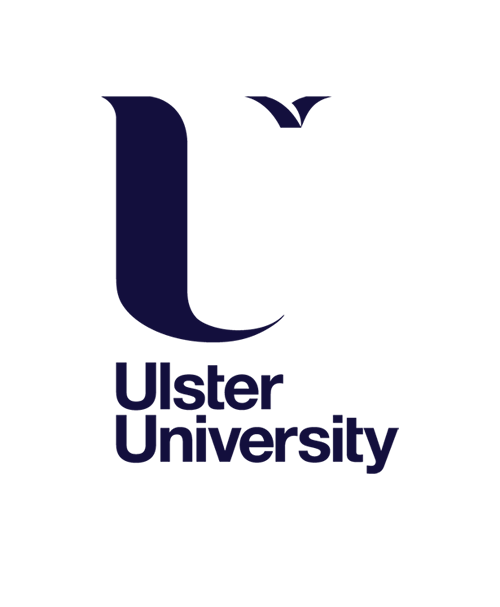 Prof. Barbara Skinner and Franz Hoeritzauer
[Speaker Notes: Accelerating English language learning in central Asia]
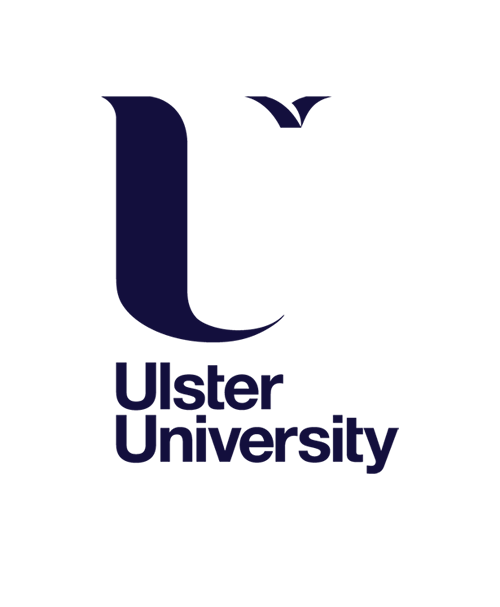 Team
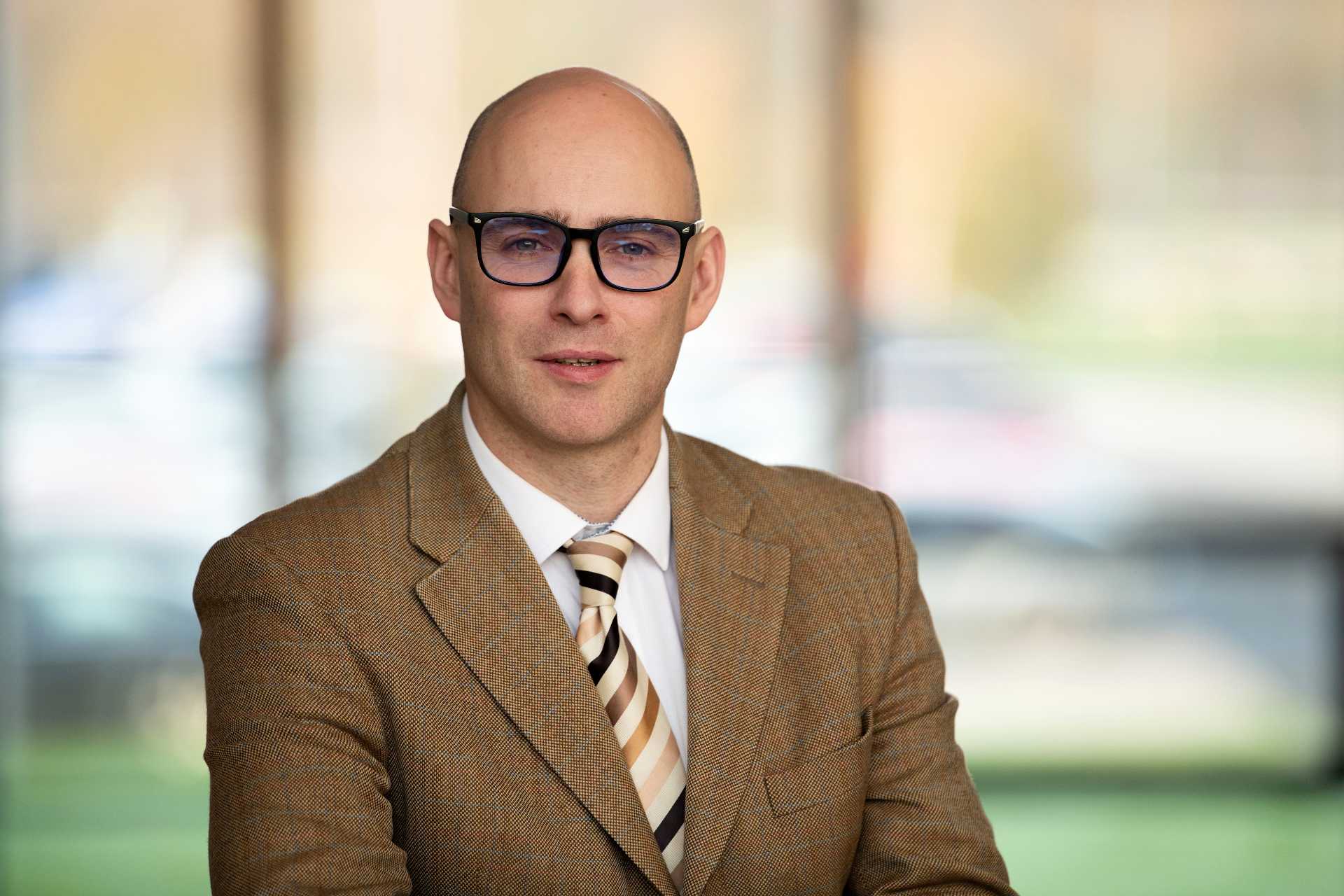 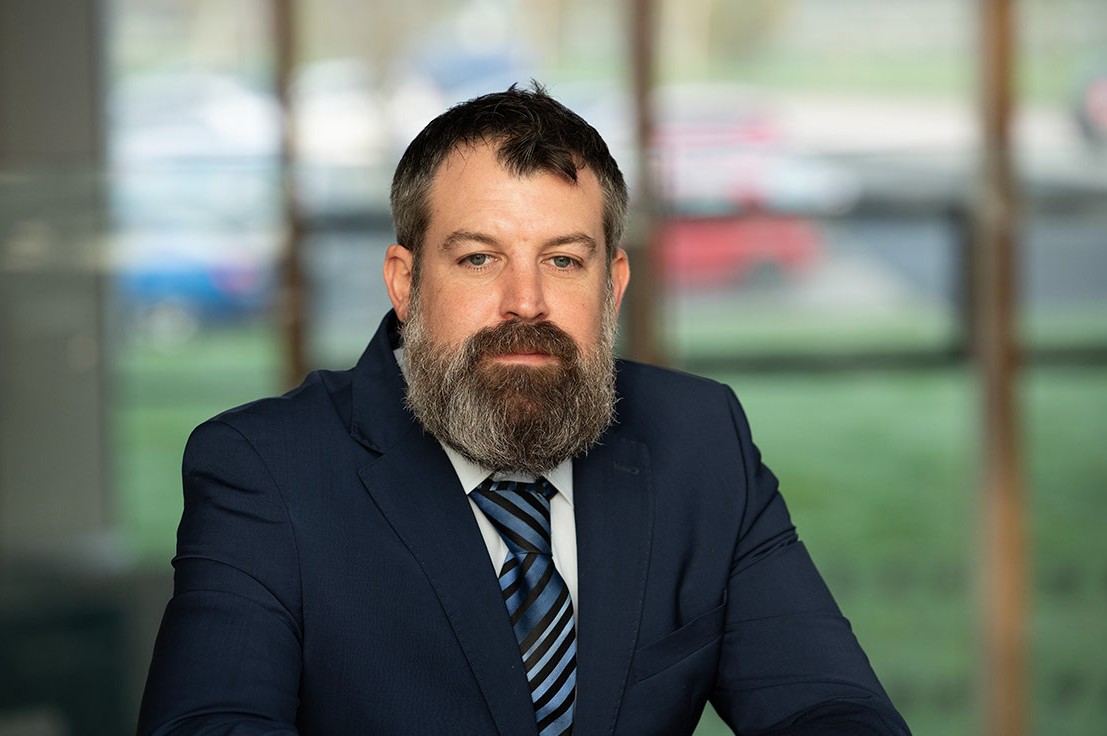 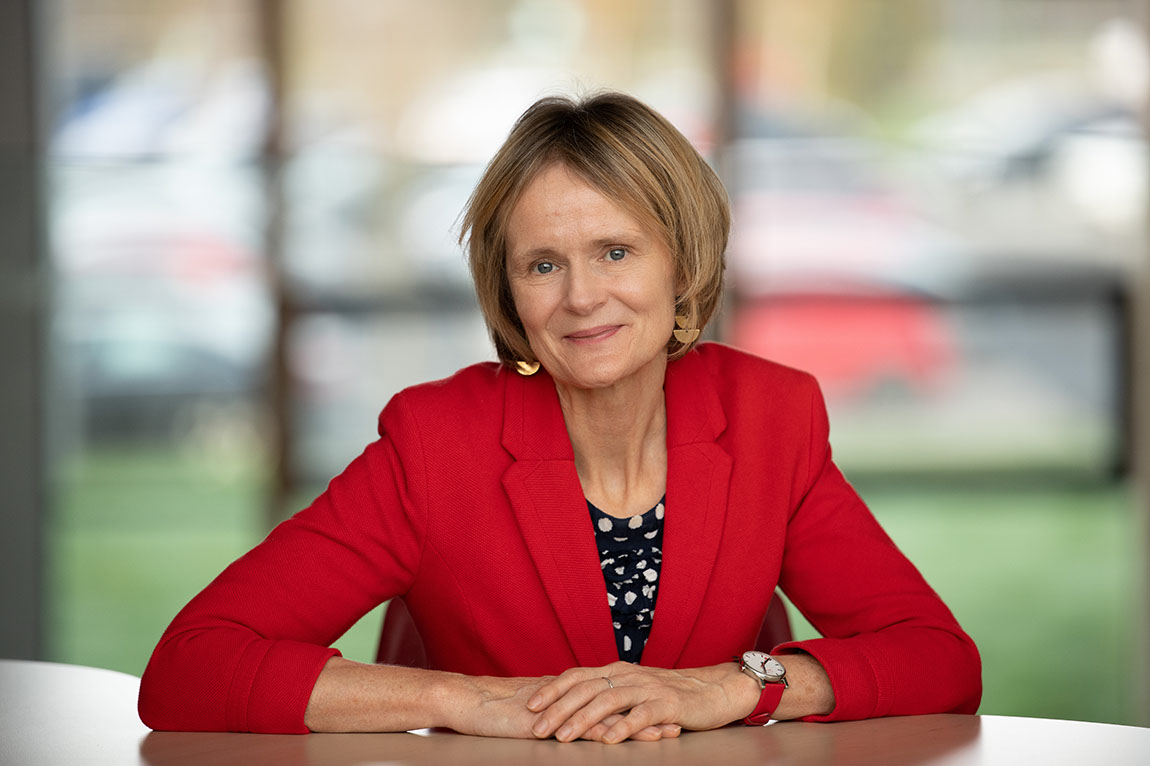 Barbara
Cain
Franz
Lecturer in Teacher Education
Prof TESOL and Education
Lecturer in TESOL
2
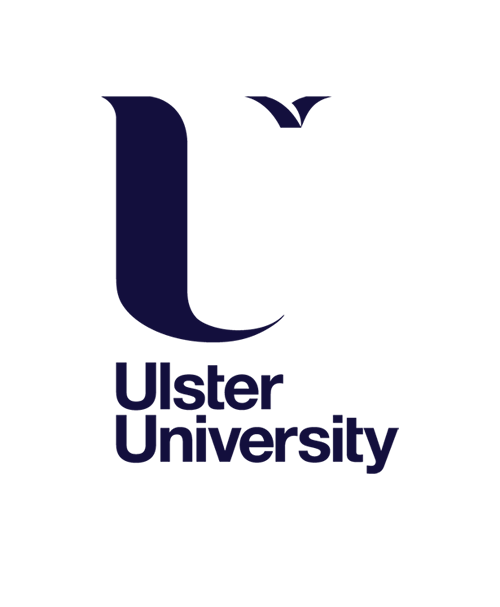 Learning
By the end of the session, participants will:
Identify barriers to accessing English language learning.
Understand UDL principles, and their relevance to inclusive language teaching.
Participate in a UDL activity.
Complete reflection.
3
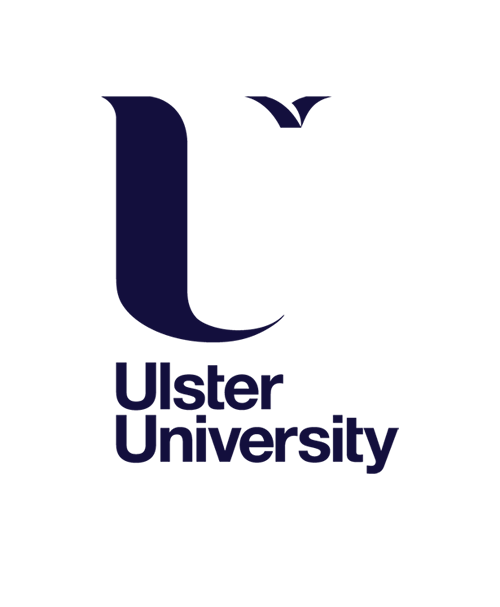 1. Identifying Barriers (5 mins)
Activity: Think-Pair-Share
 
Prompt: What challenges do your students face in accessing English language learning? 

 Think for 30 seconds
 Talk in a Pair for 3 minutes
 Share in groups of 4 for 2 minutes
4
[Speaker Notes: Elena and Gurnoz]
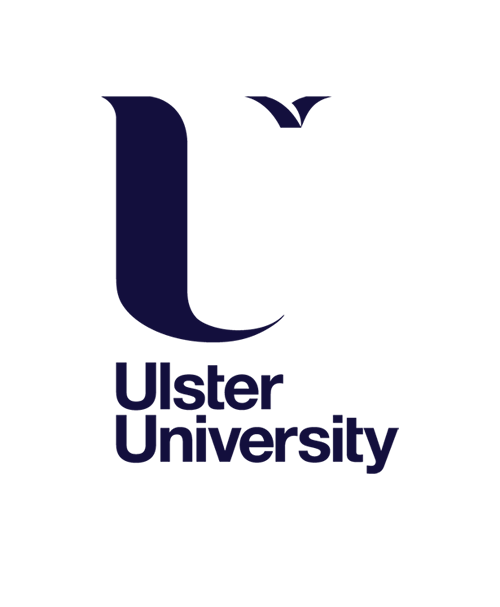 2. UDL in English language teaching (5 Minutes)
Universal Design for Learning’s (UDL) three principles:
Multiple Means of Engagement (motivating students)
Multiple Means of Representation (presenting information in different ways)
Multiple Means of Action & Expression (allowing diverse ways for students to demonstrate learning)
[Speaker Notes: We can use the analogy of a buffet to refer to UDL, as a buffet anticipates the variability in people’s choices and preferences and presents a variety of options to accommodate all. For example, there might be fish, and meat or vegan options and dishes without gluten ……. A buffet includes, whereas a casserole dish, has everything mixed up - though tasty to those who have it, may exclude many! 

Dinner party – buffet – Universally designed – predict the variability of different guests and what they eat --- predict lactose intolerant, vegan, cultural needs, picky eaters – so, not so good to serve one casserole for everyone ----exclude a lot of people ….but when think universally recognise the importance of having different options ….. Buffet in classroom – lots of different ways of getting students to engage, lots of different ways of presenting information to them,  lots of different ways that they can express themselves – they get to choose…….recognise and embrace variability in different learners – identify barriers that we know some ss face – so, recognise that some students struggle with remembering grammar, some students who don’t like inconsistencies in language rules, some who can’t cope with pair work then if you have a buffet of options on offer they can choose and can learn … just like your guest can choose food and eat what makes them happy. 
So UDL is a framework, an approach. You need to become a ‘design thinker’!


Why does UDL matter? 
UDL promotes educational equity by designing learning experiences that accommodate the diverse needs, abilities, and learning preferences of all students including those with learning differences, physical disabilities, and linguistic challenges. It achieves this by fostering: 
Diversity in Learning: Students vary widely in how they process information, engage with content, and express what they know. UDL provides flexible options, so all students can succeed in the same learning environment (CAST, 2018).
Inclusion: Supports equity by reducing barriers to learning. UDL’s inclusive approach reduces the need for specialized accommodations by anticipating a range of learner needs (Hehir et al., 2016).]
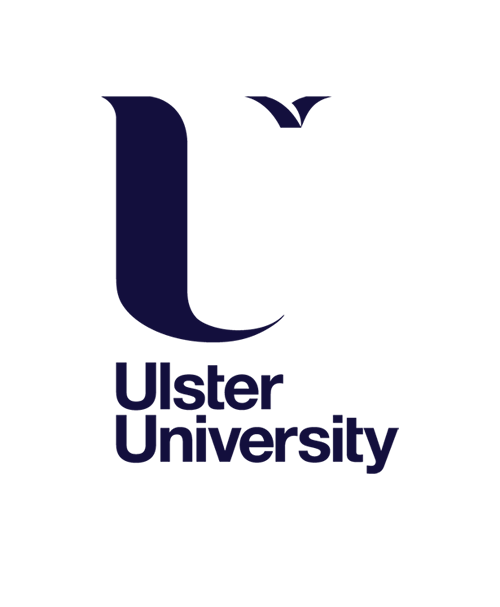 UDL – choice, when working with a text …
Multiple means of engagement (how learners are motivated and involved) 
Set clear learning goals
Collaboration – group work, pair work, play, drama, creating
Real-world connections - choose topic of text in relation to group 
Feedback – oral, written, recorded, online/paper
Variety of activities - integrate skills of reading, writing, speaking, , listening, fluency vs accuracy, 
Variety of interaction patterns -  teacher led, student-led, pair work, group work, peer tutoring …
Pre-reading activities
Post-reading activities
Environment – n floor, at table, with headphones 
Comprehension questions -  open questions, closed questions, multiple choice, true/false…
[Speaker Notes: Franz]
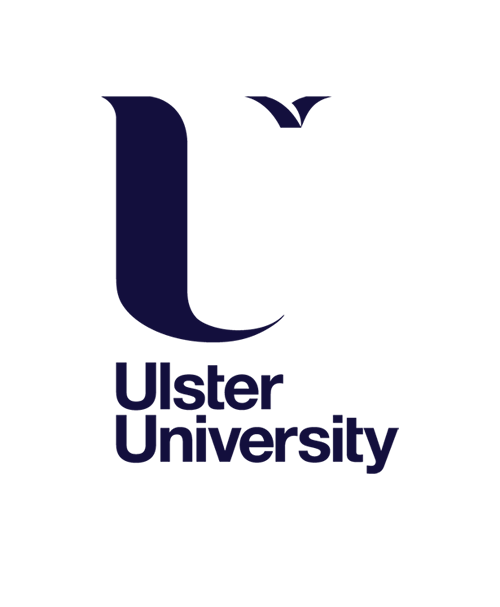 UDL: Multiple means of engagement
7
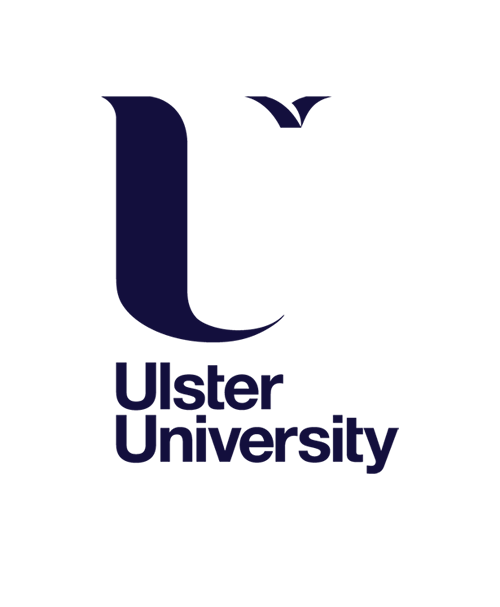 UDL – choice, when working with a text …
Multiple means of representation (how learners access information, presenting information in different ways)
Various formats -  print, digital, audio, text to speech
Support content - select diagrams/definitions/ examples/visuals/audio/video to go with text
Adjust text size and colour
 Clear accessible language - for instructions ..
Identify and highlight challenging language
Highlight key information -  headings, sub-headings, bullet points, and bold
Choose  five pieces of key language – pre-teach
Chunk text - to reduce length, number lines
Optimize layout margins, spacing, font choices
Multiple means of action and expression (how learners demonstrate what they know)
Diverse ways of expressing learning – drawing, writing, oral presentations, digital story, video recording, art work, comic strip
Technology for expression – digital tools for writing, recording, answering questions, multimedia presentations
Interaction patterns – pair work, groupwork, individual work, 
Vary pre-reading activities to activate schemata - video, anecdote, comic book, song
Vary post-reading activities – to practice fluency – drama, finish story,  create a product …
[Speaker Notes: Find visual examples of these on a slide!]
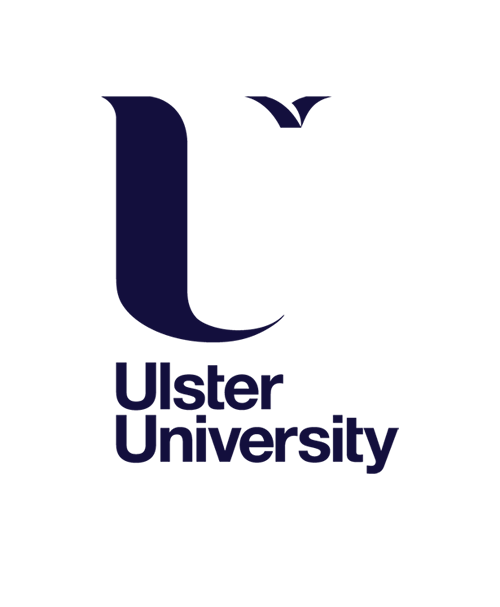 UDL: Multiple means of representation
20XX
9
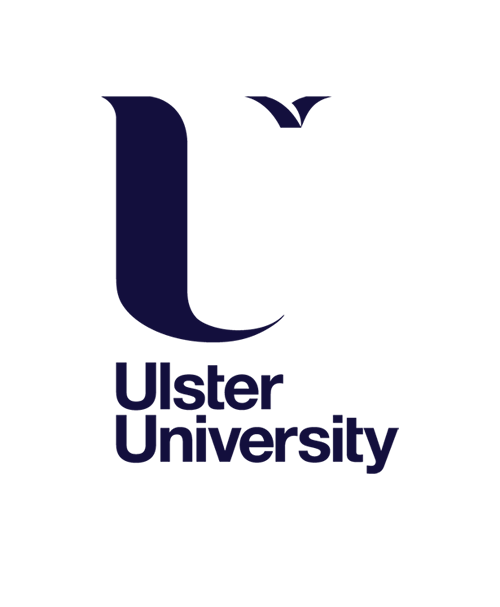 UDL: Multiple means of action and expression
10
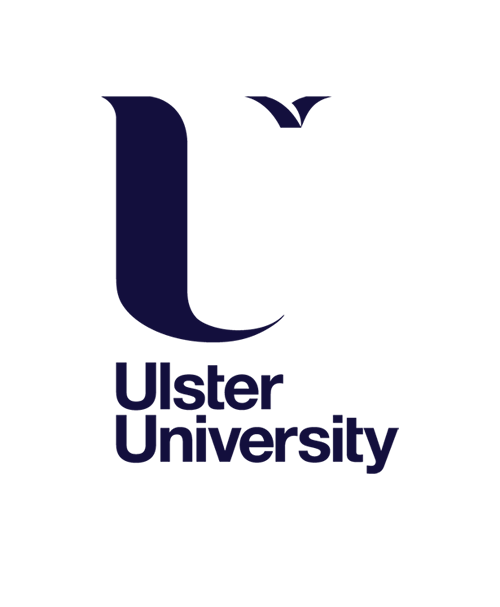 3. Interactive Activity: UDL in action (10 Minutes)
Brainstorm how to adapt your text using UDL strategies:
Multiple Means of Engagement (motivating students)
Multiple Means of Representation (presenting information in different ways)
Multiple Means of Action & Expression (allowing diverse ways for students to demonstrate learning) 
Scribe to write ideas on poster paper.
Imagine you are teaching a reading comprehension class to a mixed-ability, multi-lingual English language class.
Work in small groups (3-5). Appoint a scribe. 
Choose one text from those on walls in classroom.
11
[Speaker Notes: Franz]
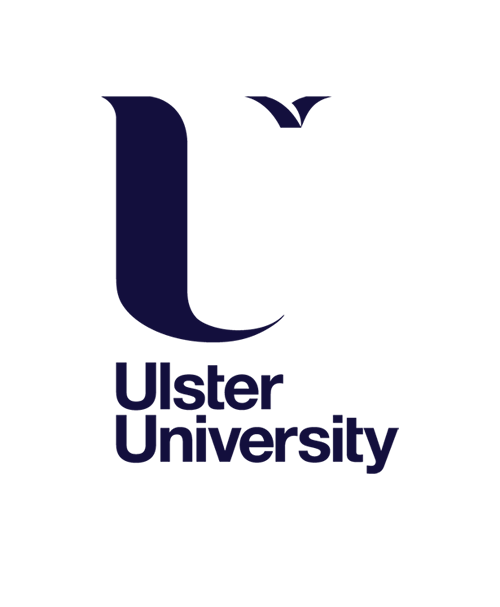 4. Reflection (5 Minutes)
Complete a “One-Minute Reflection” in groups: 
One idea I will apply from today...
One question I still have… 
Turn to your neighbour and share your ideas!
12
[Speaker Notes: Barbara]
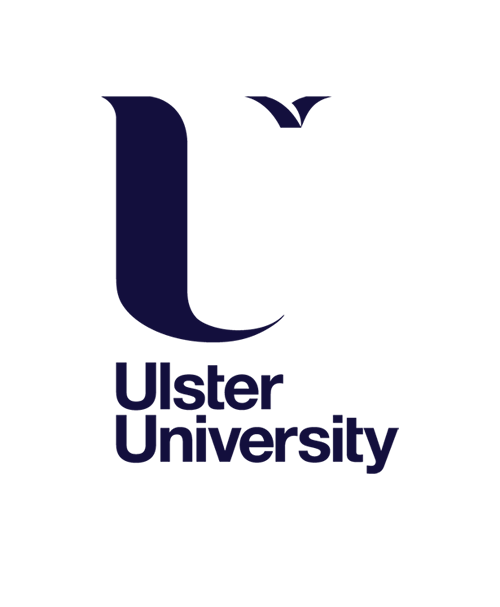 The way to get started is to quit talking and begin doing!
Walt Disney
13